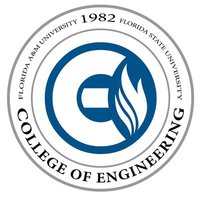 Cosmic Cube
Team Lead/Programmer: Kenneth Spradley  
Lead ECE: Matthew Gibson
ECE Assistant: Don Lundi 
Lead ME: Cole Gray
Financial Advisor: Crystal Hill
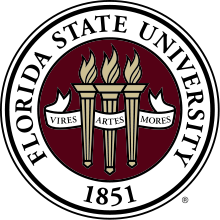 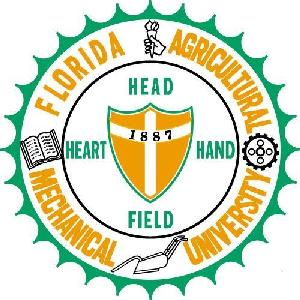 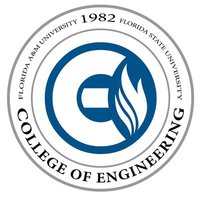 Presentation Outline
Crystal Hill 
Project Executive Summary
Risk Assessment
Schedule 
Budget 
Deliverables 
Don Lundi 
Statement of the Problem 
Assumptions and Limitations 
Global Position System (GPS) 
Light Emitting Diodes (LEDs)
Cole Gray
Overview of Cube 
Structure of Cube 
Matthew Gibson
Scintillator 
Photo-detector 
Radioactive Isotope 
Kenneth Spradley
Microcontroller/CPU
WI-FI
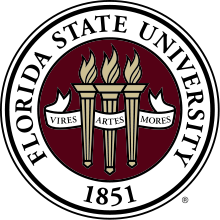 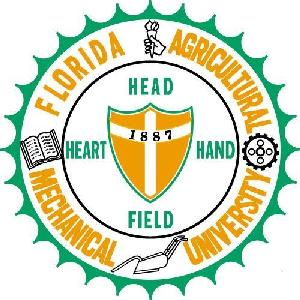 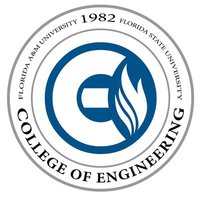 Crystal Hill
Project Executive Summary 
Risk Assessment 
Schedule
Budget 
Deliverables
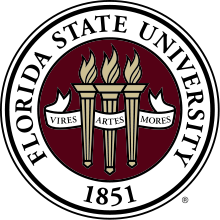 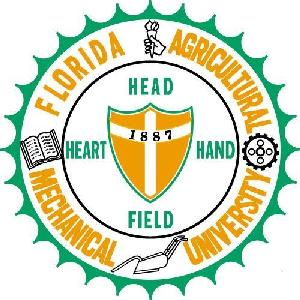 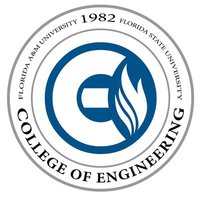 Executive Summary
Project Description
The Team
Target Market
Funding
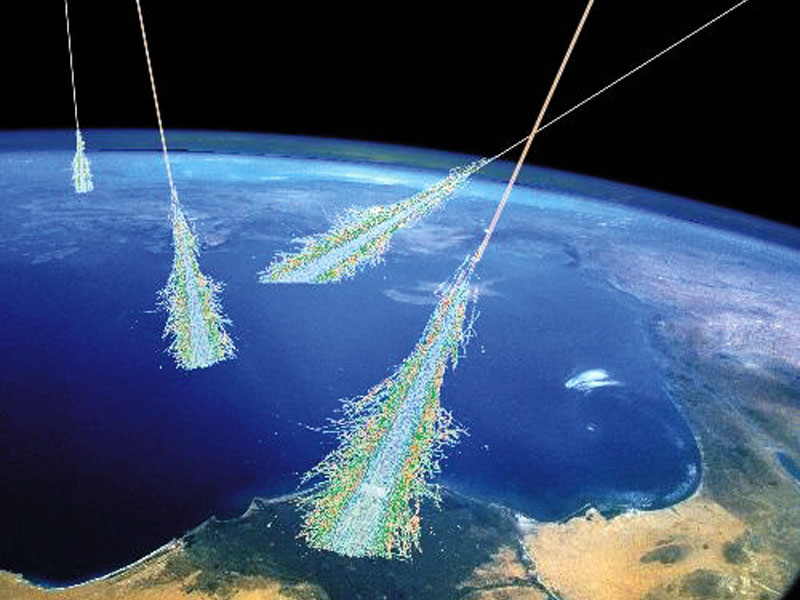 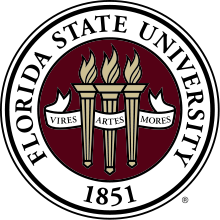 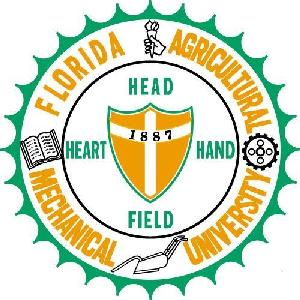 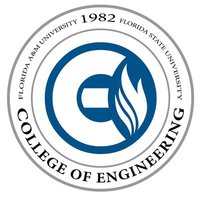 Risk Assessment
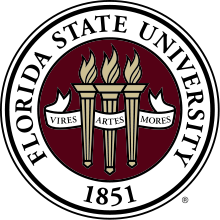 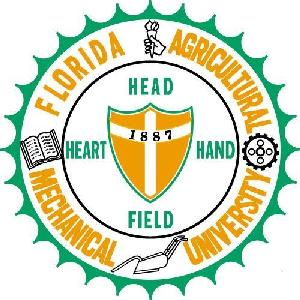 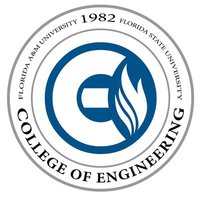 Schedule
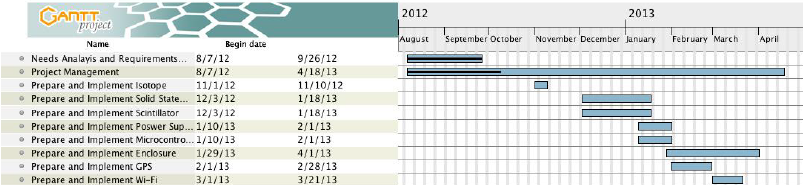 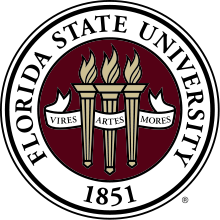 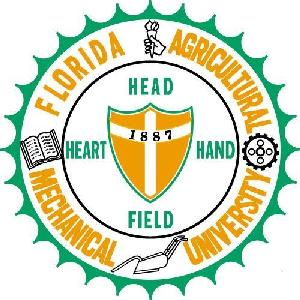 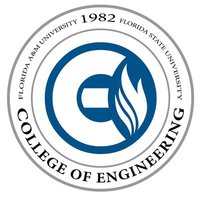 Budget
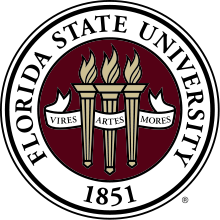 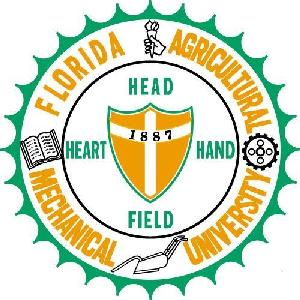 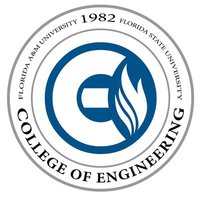 Budget
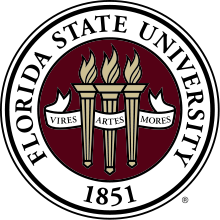 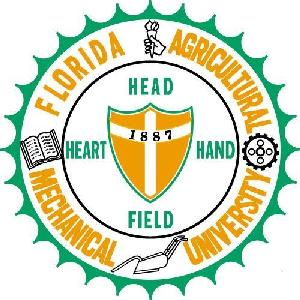 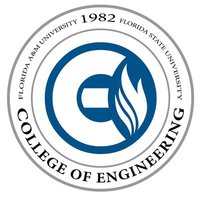 Budget
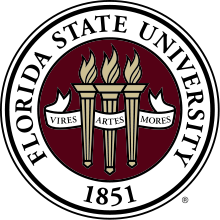 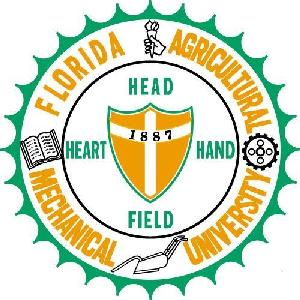 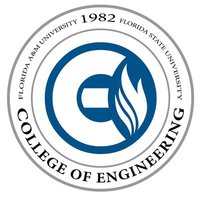 Deliverables
User’s Manual
1 cube segment complete with
Enclosure
Scintillator
Solid-state Photodiode
GPS Module
DAC board
Wi-Fi Module
Power Supply
Design schematics
All code files developed for microcontrollers
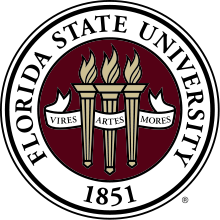 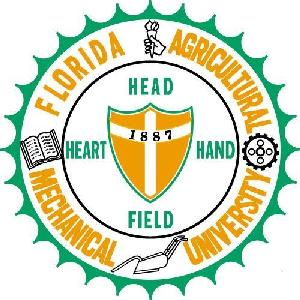 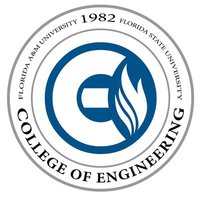 Don Lundi
Statement of the Problem 
Assumptions and Limitations 
Global Position Systems (GPS)
Light Emitting Diodes (LEDs)
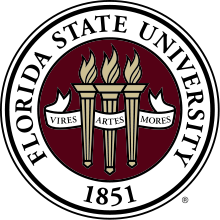 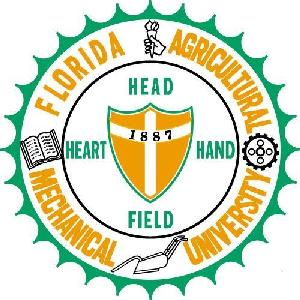 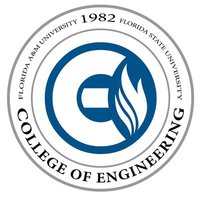 Statement of Problem
There is a need for detectors that can measure high-energy cosmic rays

Research is being done in particle astronomy
Finding the exact origins of the Cosmic Events
Discovering the frequency at which these events occur
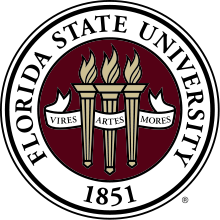 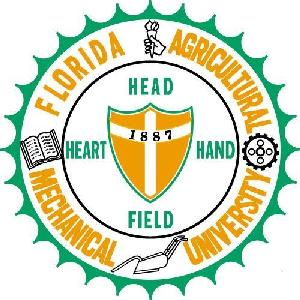 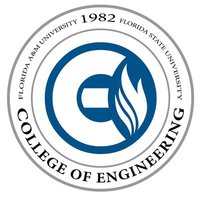 Why the Cosmic Cube?
Compact
Visually Stimulating
Fully Functioning Detector
Detect the presence  a cosmic shower
Record the time
Measure the energy levels of the incoming particles
Track the trajectory of the particles
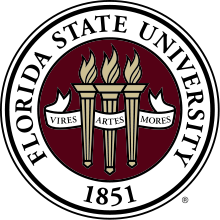 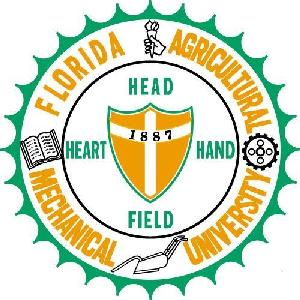 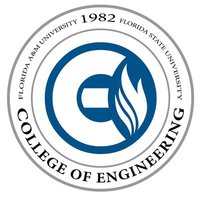 Assumptions and Limitations
Assumptions
The particles that strike the scintillator will be in the range of 1-4GeV range.
Limitations
No greater than 30 cm on a given side of a cube segment. 
The time resolution of the device will be no slower than 100 nanoseconds. 
A cosmic cube segment along with a master cube should cost the user approximately $1000 to purchase
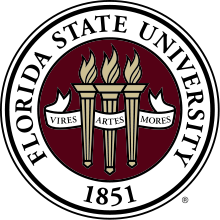 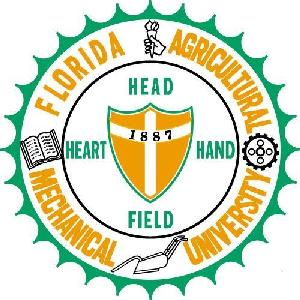 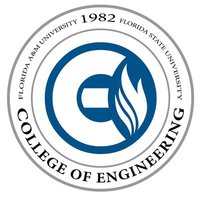 GPS Module
The GPS will be used as a “real time” timing reference
The GPS Module Chosen:
The Resolution T GPS Timing Receiver
15ns
10MHz output from the on board oscillator
Easy integration with in the circuit
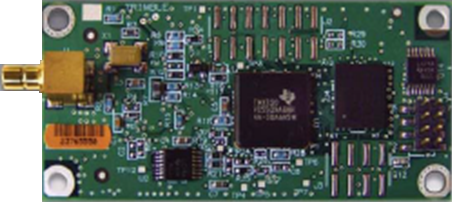 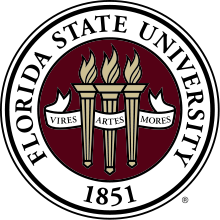 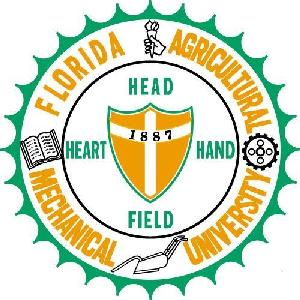 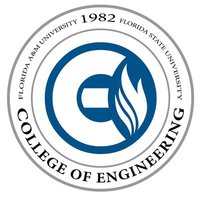 Test/Verification Plan
To test the accuracy of the GPS the GPS module will be connected to a computer via USB cable.
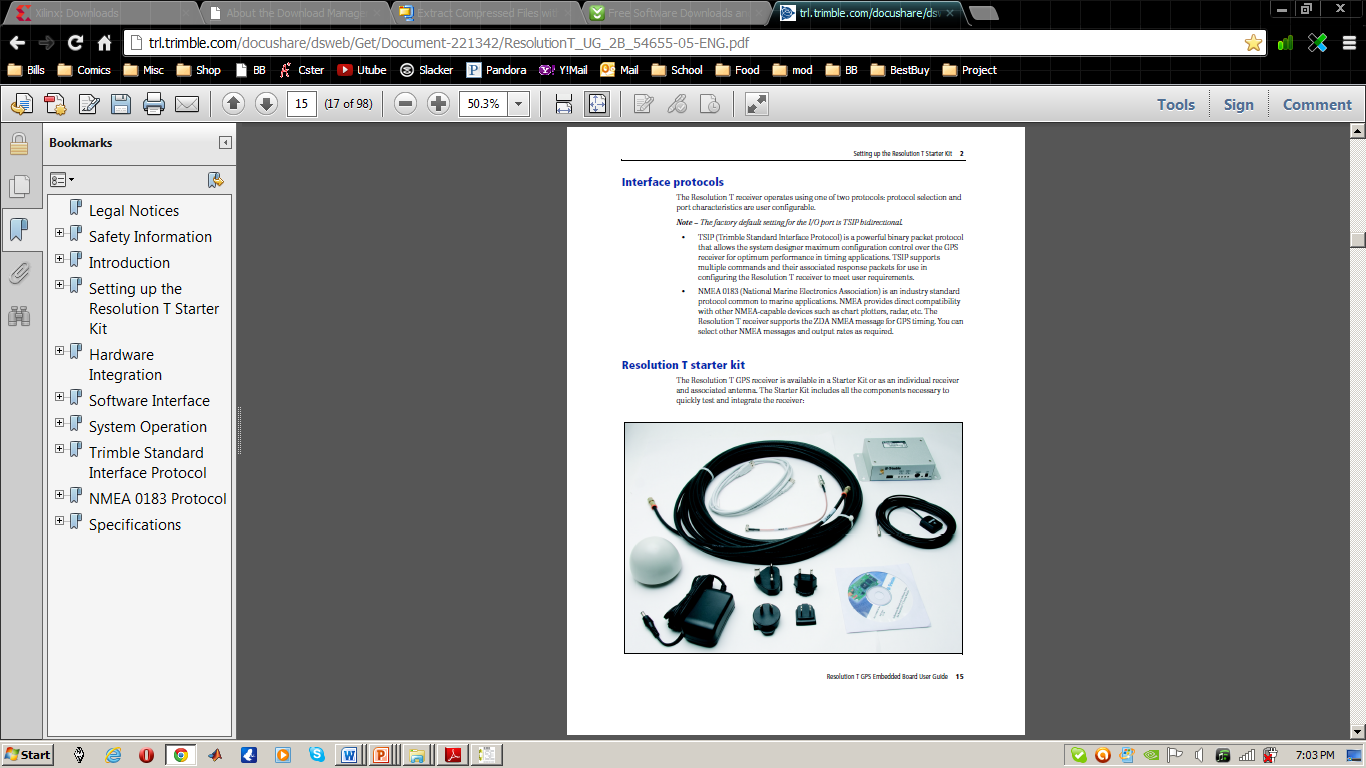 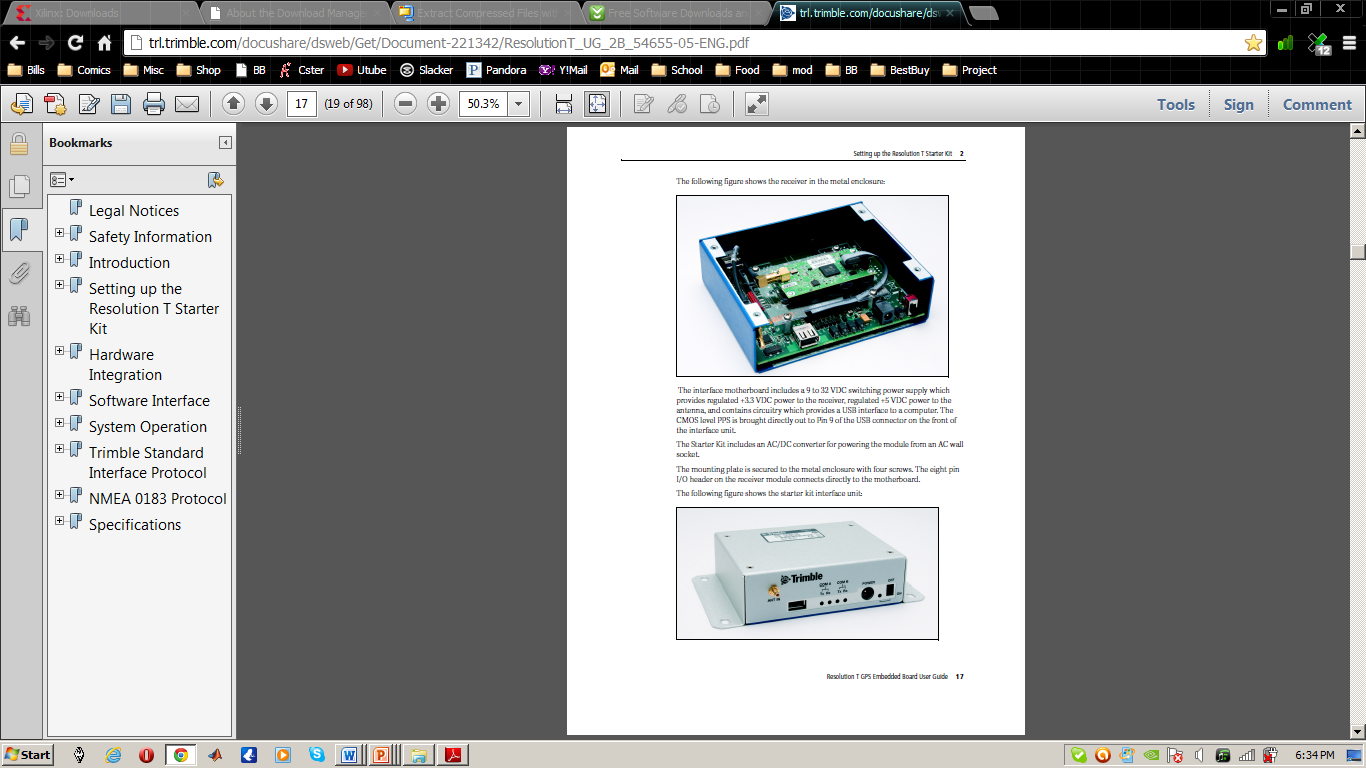 The software provided with the GPS module can determine how many satellites the GPS is currently communicating with and within how many nanoseconds of accuracy the GPS time is with real time.
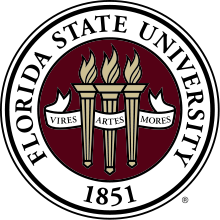 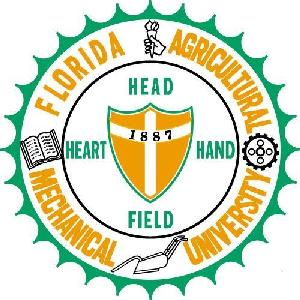 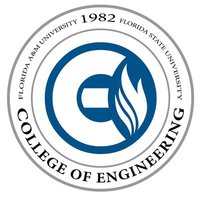 Light Emitting Diode (LED)
The cosmic cube will have a visual indicator that will light whenever a cosmic event is detected.
A multicolor LED will be used that will flash a different color depending on the type of particle detected.
Since the Cosmic Cube is to be commercial product using LEDs provides a cheap and entertaining method of engaging the audience.
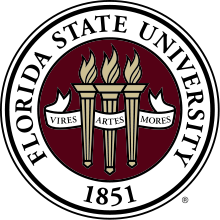 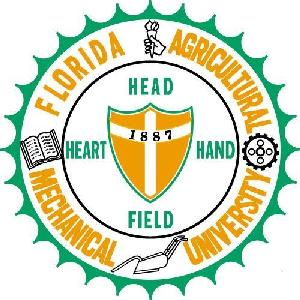 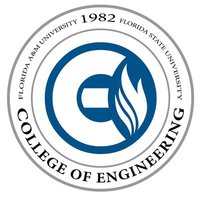 Cole Gray
Overview of the Cube 
Structure of Cube
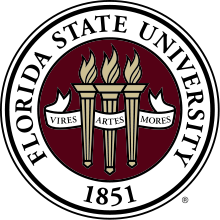 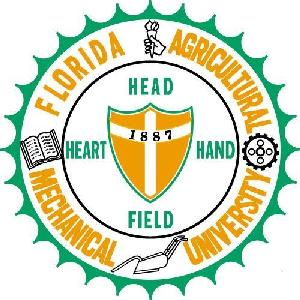 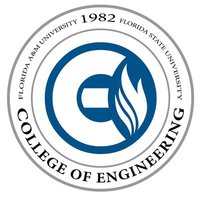 Structure
Cole Gray: Lead Mechanical Engineer
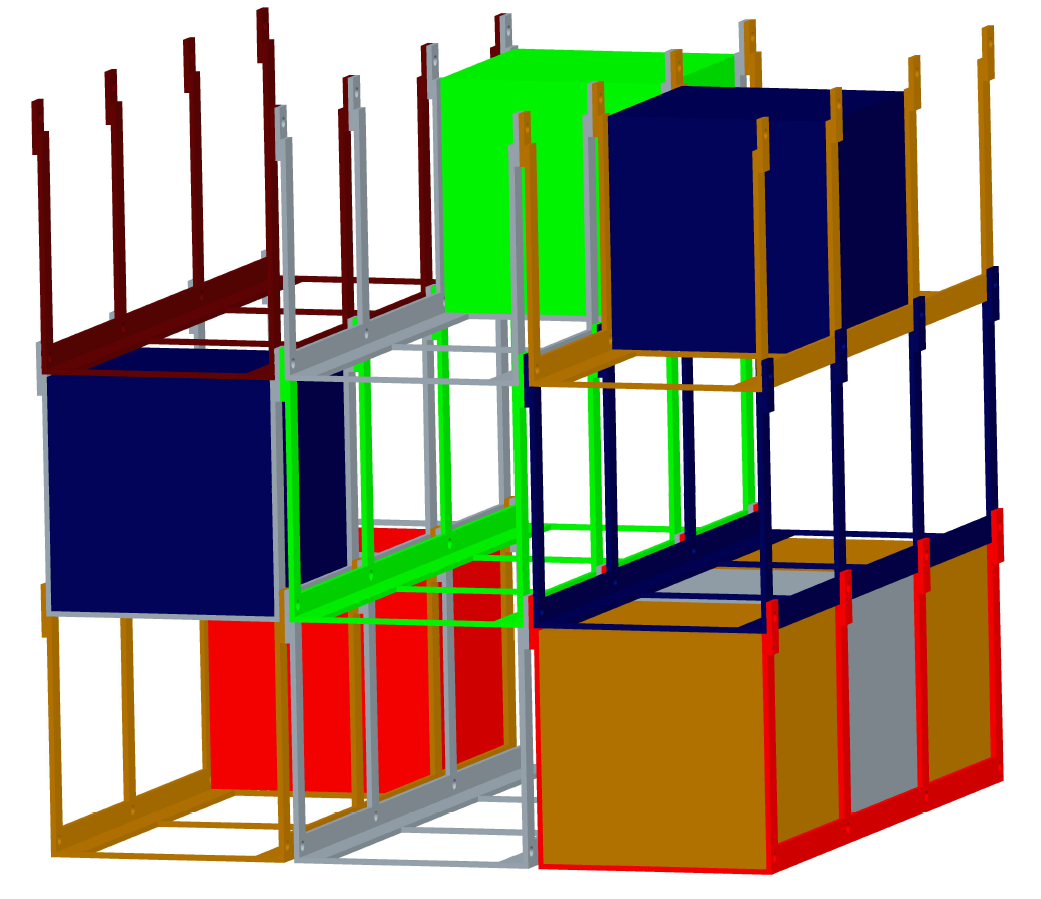 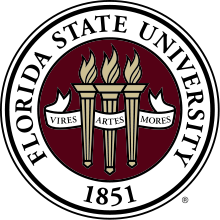 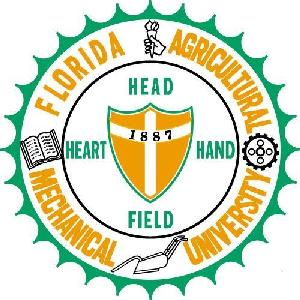 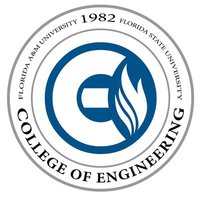 The Sub-Cube
The sub-cube will have two compartments
The top compartment will contain the scintillator and the deflector material
Sides are made out of Aluminum to help block out all light
Deflector material often used is lead, but a possible safer substitute is bismuth

The bottom compartment will contain the electronics, including the sensor
Made out of clear Plexiglas to give an appealing look to consumers
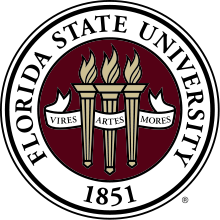 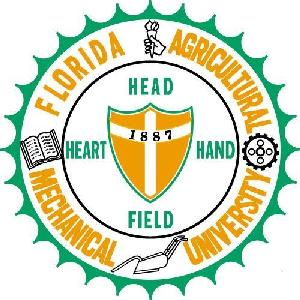 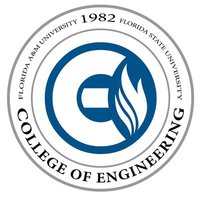 Sub-Cube Structure
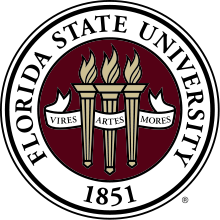 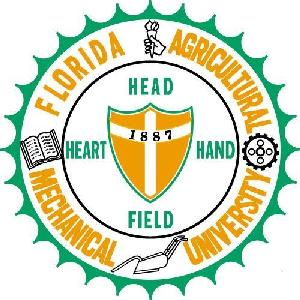 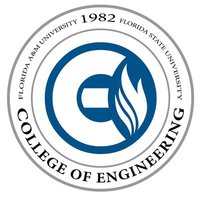 Top Compartment
All six sides will be made out of 3/16” Aluminum
Each edge will have a gasket in place to improve water resistance and ensure that no light can enter
The bottom side will have a small hole in the center, that allows the sensor lens to slightly fit through.

Angle Aluminum will be used to securely hold the scintillator and deflector material in place.
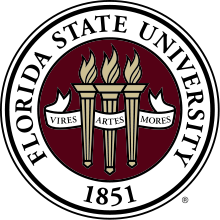 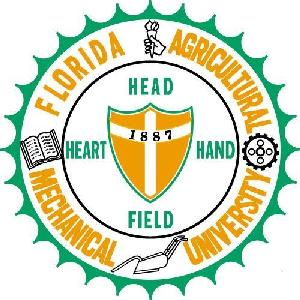 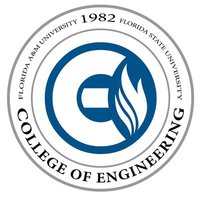 Bottom Compartment
The bottom compartment will contain a small cylinder in the top center of it for the sensor to securely fit in, as well as all of the electronics required to run the sub-cube

The four walls, and the bottom side will be made out of 3/16” Plexiglas
This will allow light through, but will allow the consumer to see the “brains” of the cube, and will be more appealing.
A rubber gasket will also be added to all edges to improve water resistance
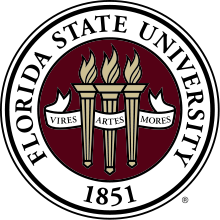 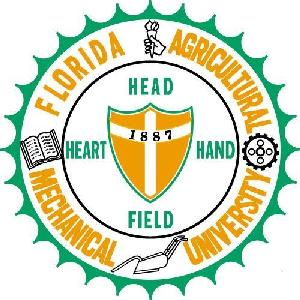 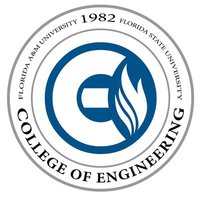 Cube Structure
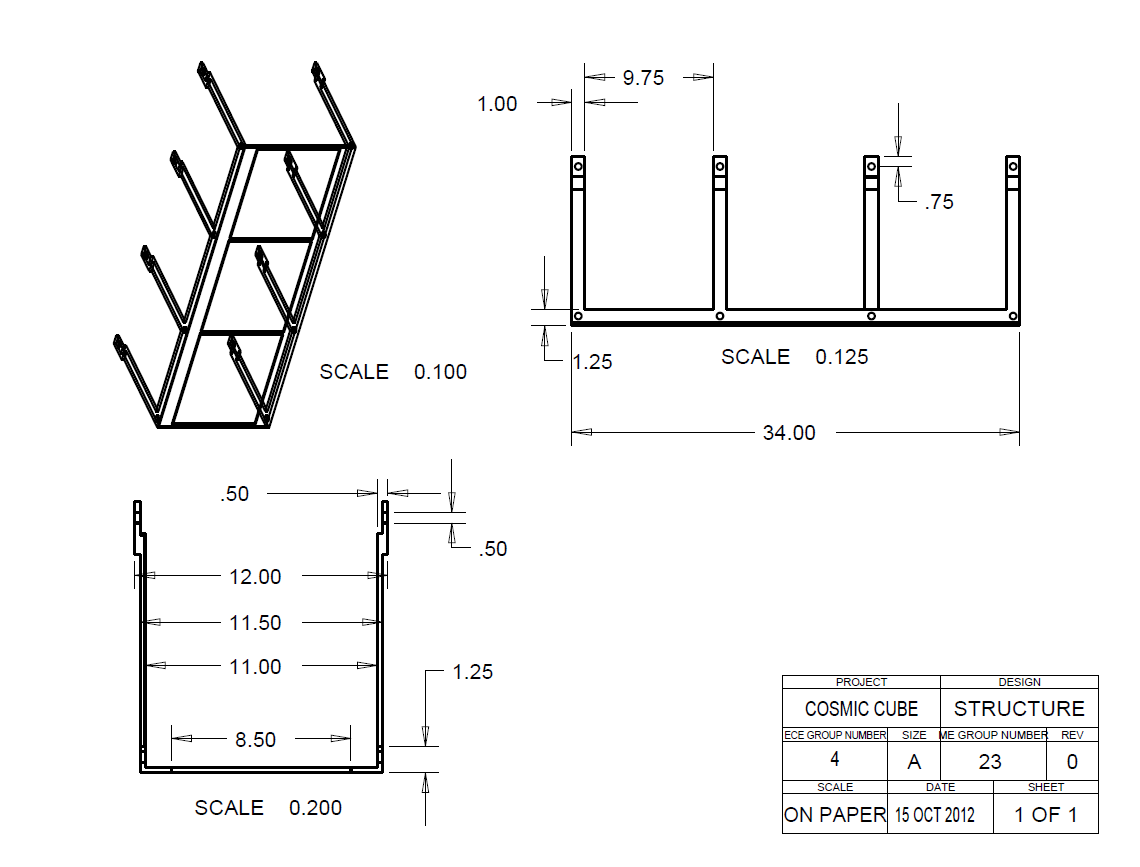 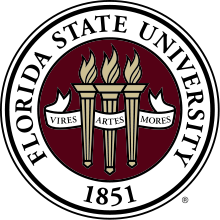 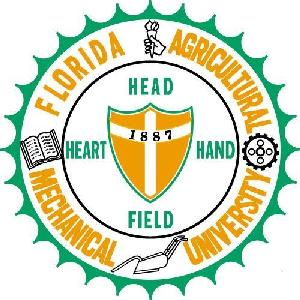 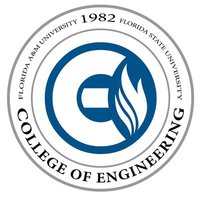 Cube Structure
The current design is for up to 27 cubes
More sections can be added, but will not form a “cubic” structure

Each section can hold up to three cubes
The sections can be added side to side or  top to bottom

The sections are bolted together
The bolts help hold the cubes in place from sliding around
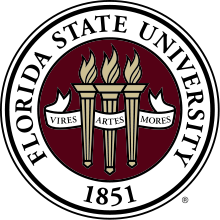 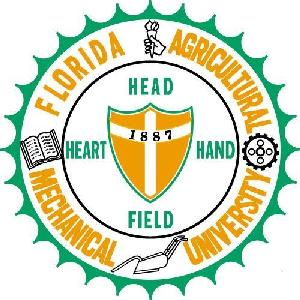 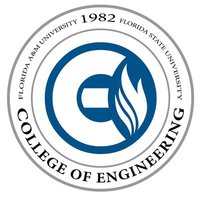 Structure Assembly
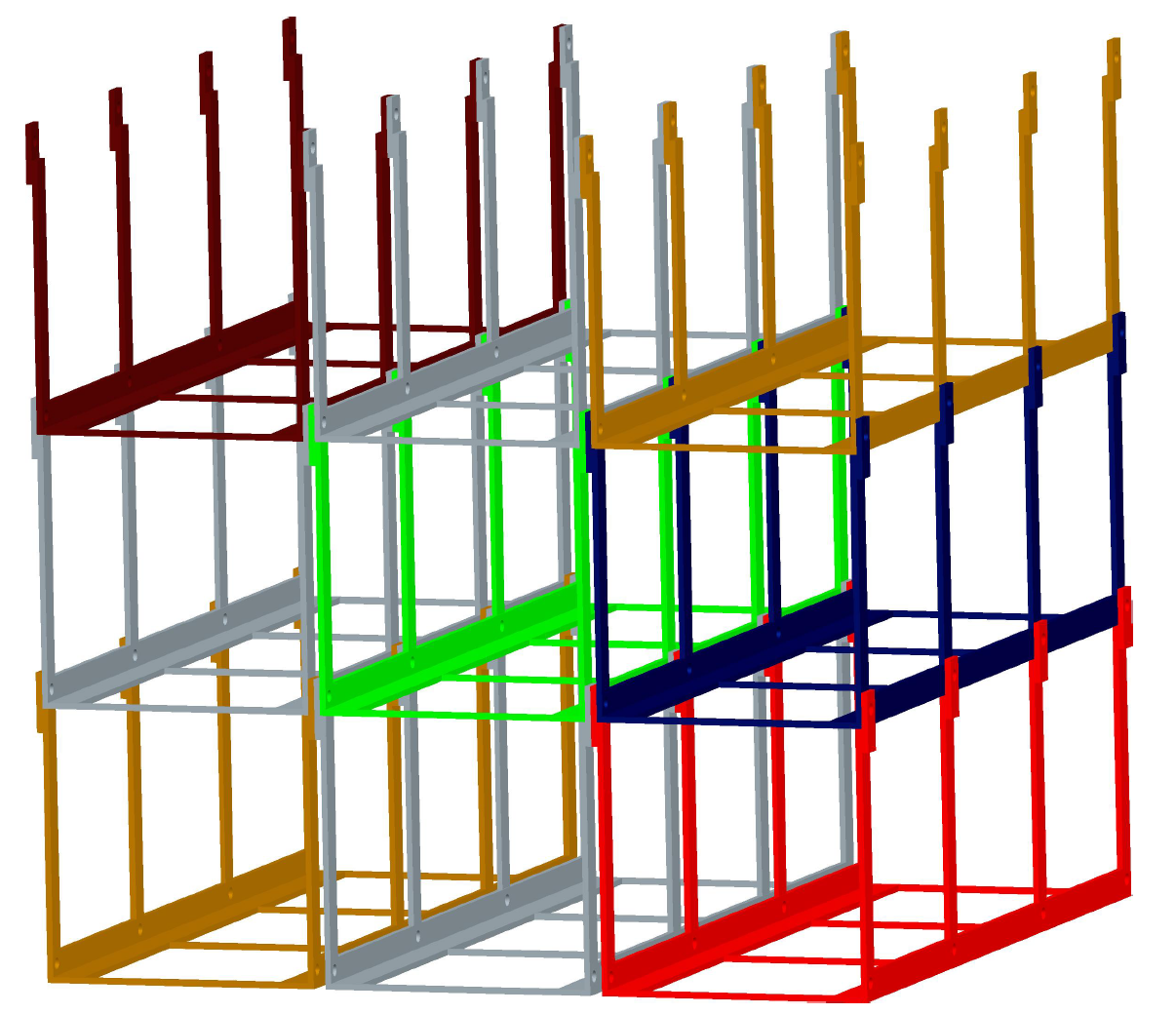 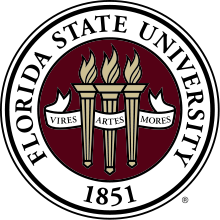 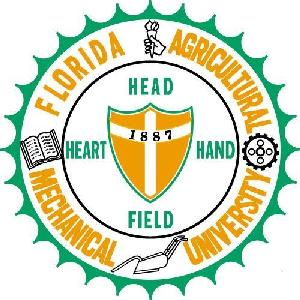 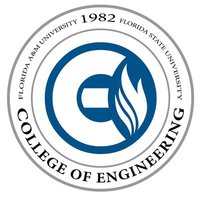 Matthew Gibson
Scintillator
Photo-Detector
Radioactive Isotope
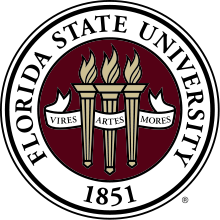 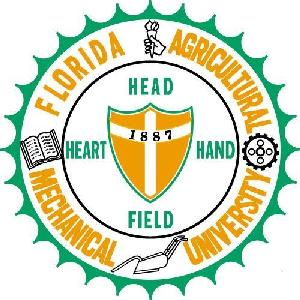 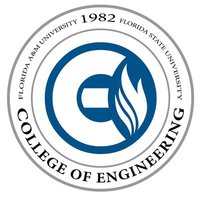 SCINTILLATORS
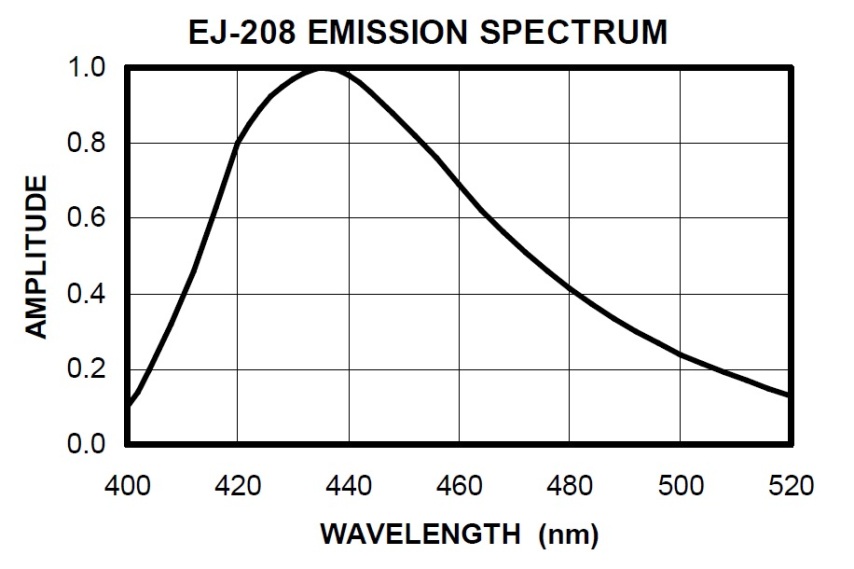 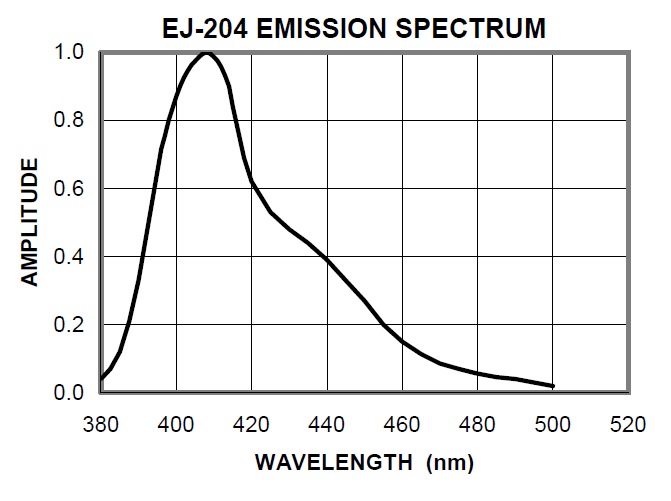 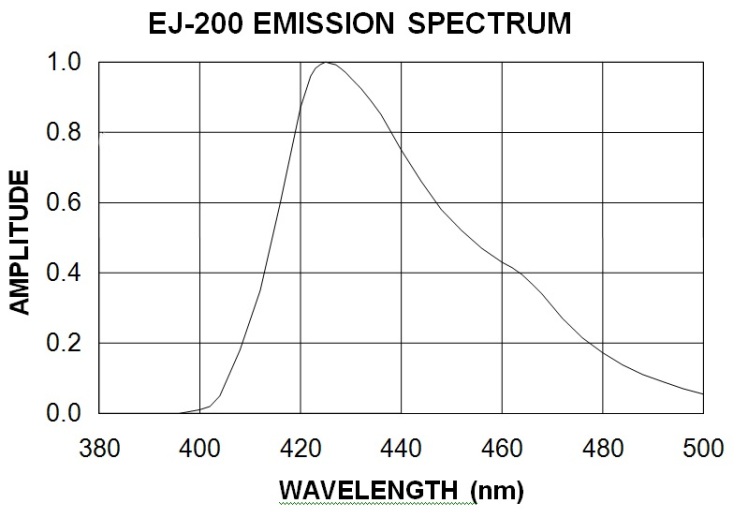 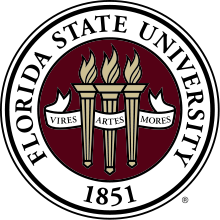 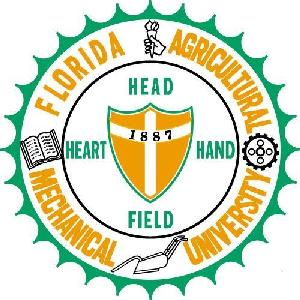 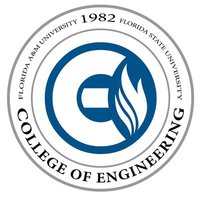 Preparing the Scintillator
STEP 1: Sanding (Coarse, Medium, Fine)
STEP 2: Polishing (Buffing compound)
STEP 3: Light shielding (Tyvek)
STEP 4: Attach Photo-Detector (Optical grease/glue)
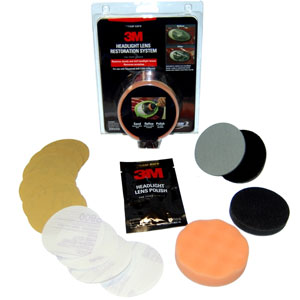 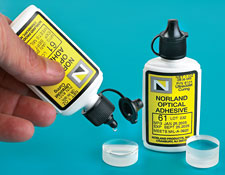 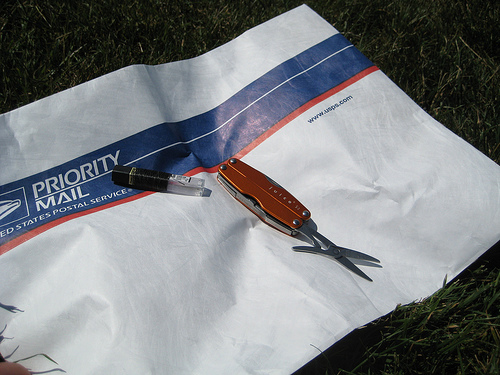 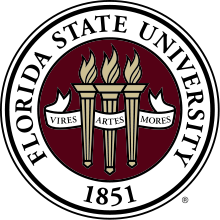 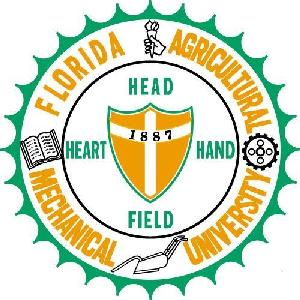 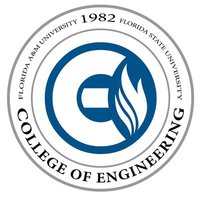 SOLID STATE DETECTION
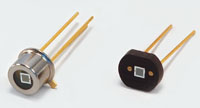 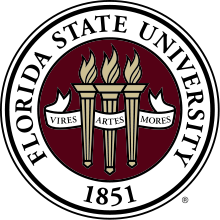 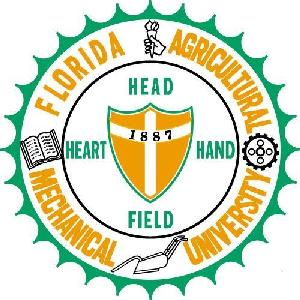 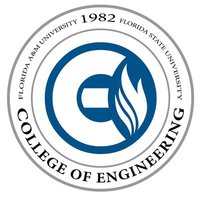 RADIOACTIVE ISOTOPES
(Calibration)
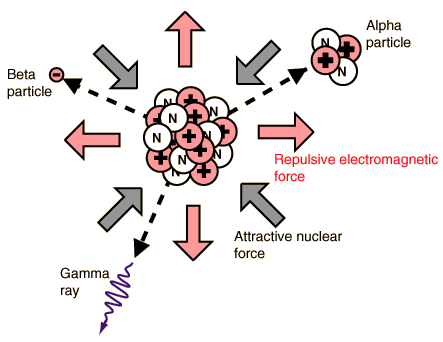 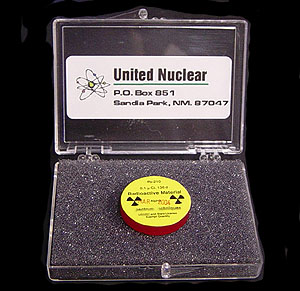 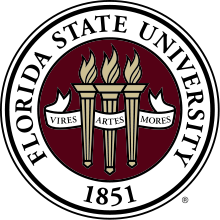 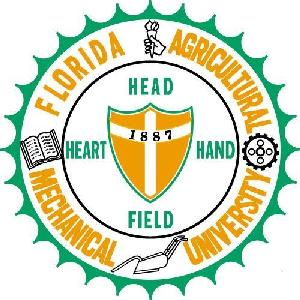 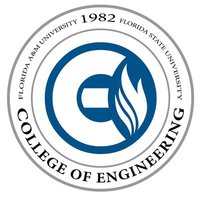 Power Supply
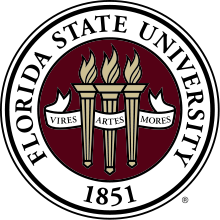 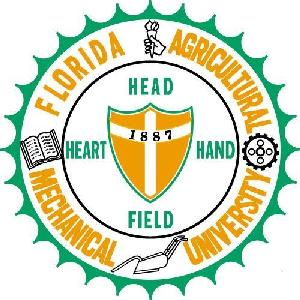 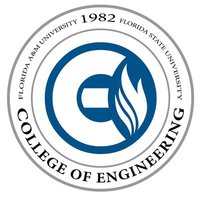 Power Supply
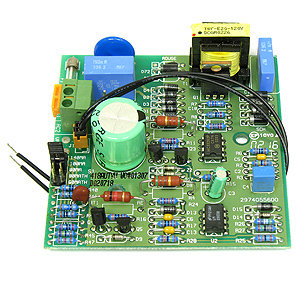 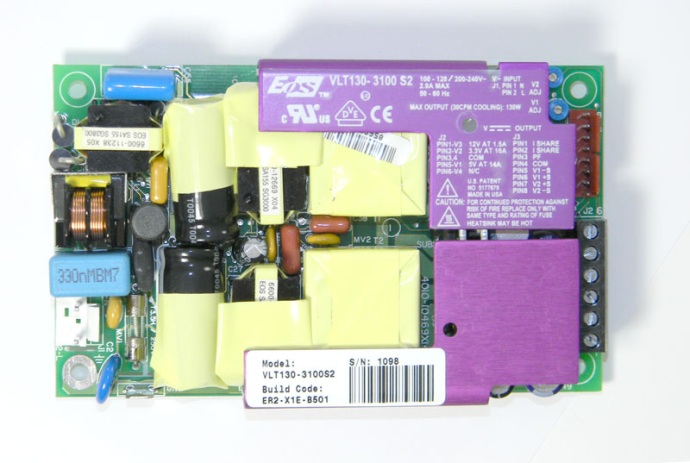 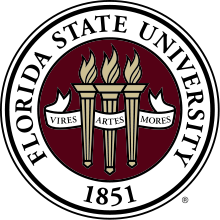 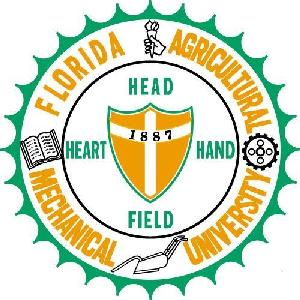 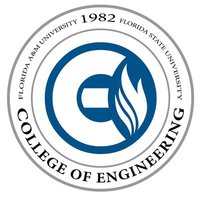 Kenneth Spradley
Microcontroller/CPU
WIFI
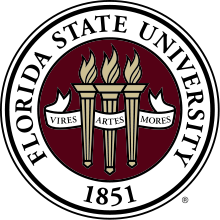 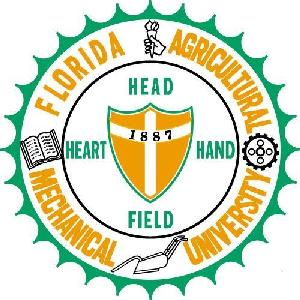 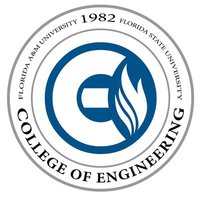 Topics
Microcontroller/CPU 
Objective 
Evaluation of Characteristics
Possible Component Choice 
Approach
Test Plan  
WI-FI
Objective 
Evaluation of Characteristics
Possible Component Choice 
Approach
Test Plan
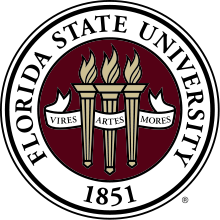 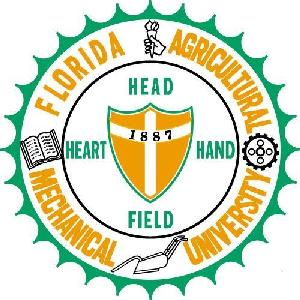 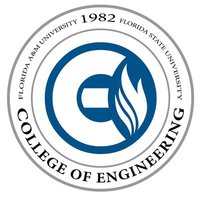 Microcontroller
Objective
Analysis the incoming analog signal 
Time stamp using GPS Chip  to 100 ns precision 
Send data via WI-FI to user’s PC
Record the data in a format that easy for the user to acquire
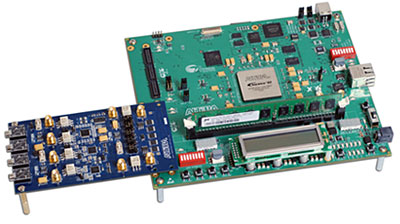 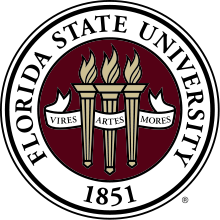 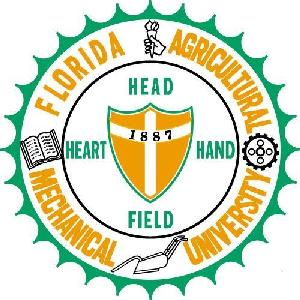 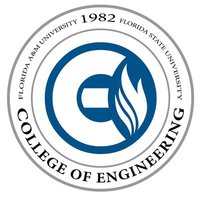 Microcontroller
Evaluation of Characteristics
Clock Speed 
Operating Voltage 
 Input Voltage Limits 
# of Channel 
Memory 
Price/Quantity
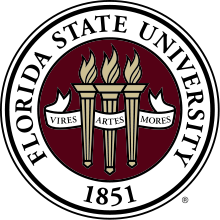 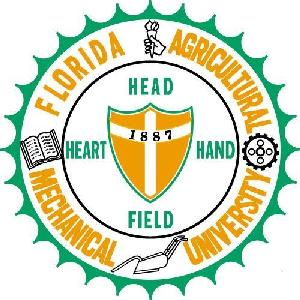 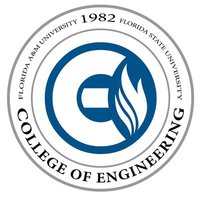 Microcontroller
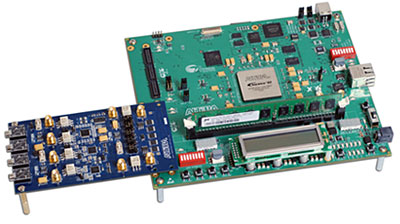 Possible Component Choices
Stratix III
Arduino Mega 2560 R3
DAQ-2000
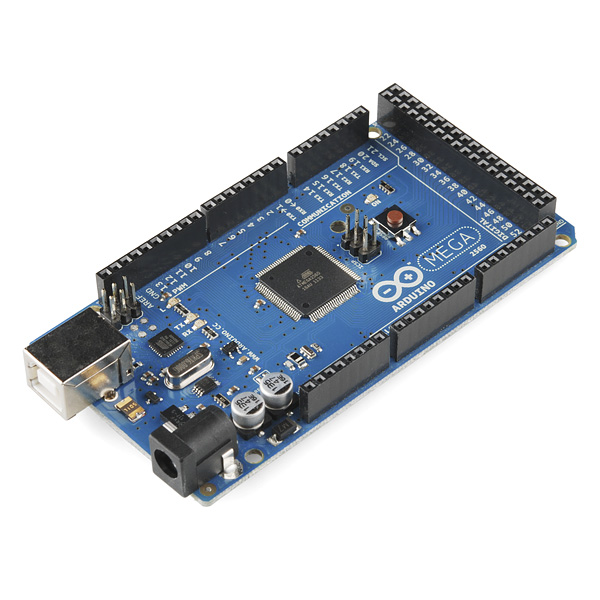 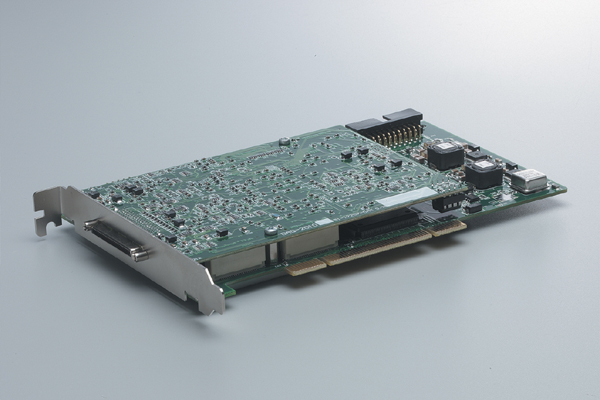 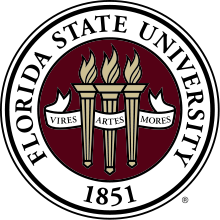 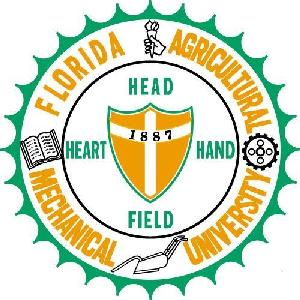 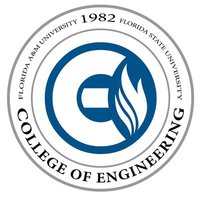 Startix III (Altera)
Characteristics 
Clock Speed:  500MHz= 2ns
Operating Voltages: 4.0
Input Voltage Limits: 1.2-3.3V
Flash Memory: 144KB
Channels :
272 I/O
Interrupts?  Yes
$2895.00
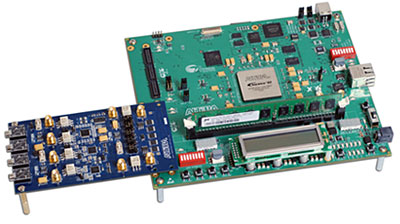 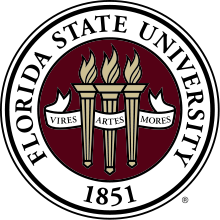 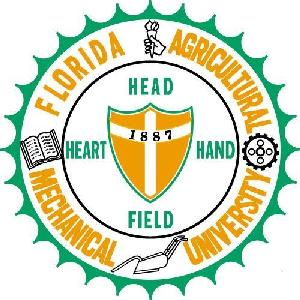 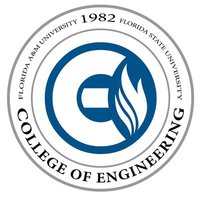 Arduino Mega 2560 R3 (Arduino)
Characteristics 
Clock Speed:  16MHz = 63ns
Operating Voltages: 5V
Input Voltage Limits (6-20V)
Flash Memory: 256KB
Channels :
16-Analog Input  
54 -Digital I/O
Interrupts?  Yes
$58.95
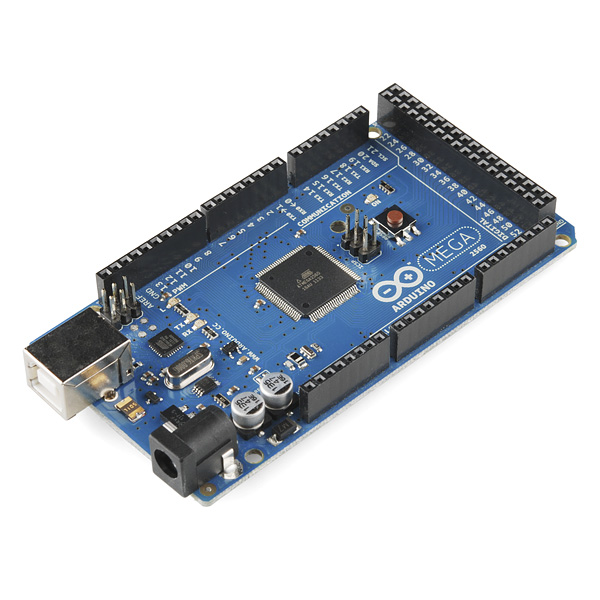 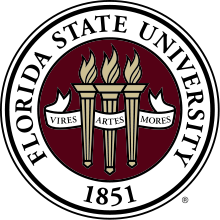 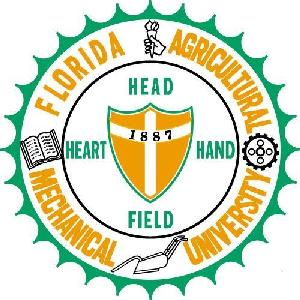 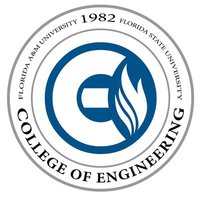 DAQ-2000 (ADLINK)
Characteristics 
Clock Speed:  40MHz = 25ns
Operating Voltages: 5V
Input Voltage Limits: 0-10 PCI Bus 
Flash Memory: -
Channels :
24 D-I/O  
4 A-I
Interrupts?  Yes
$595.00
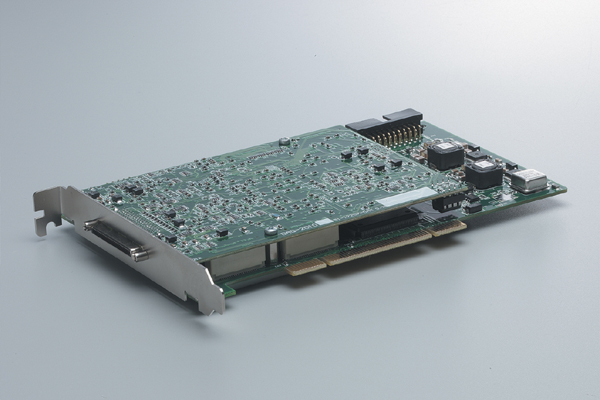 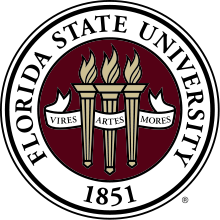 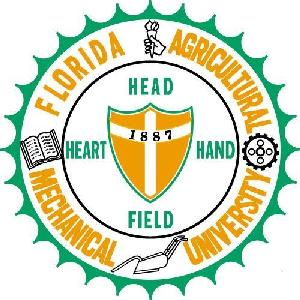 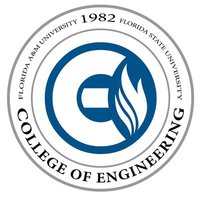 Selection of Component
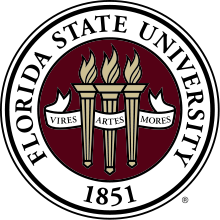 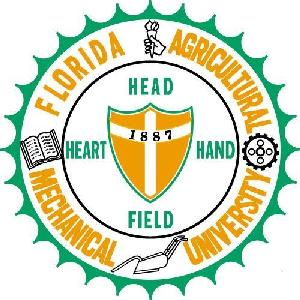 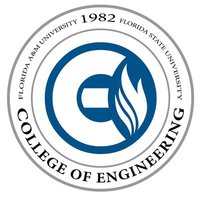 Microcontroller
Approach
Program Libraries as the order of hierarchy part significance
Photo-Detector 
GPS
WI-FI
LED’s  
Test Plan
Test each library, class or program via Graphical User Interface (GUI)
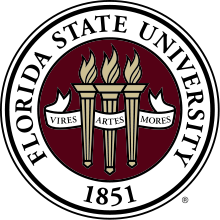 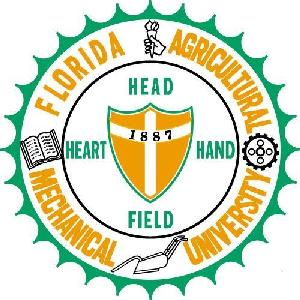 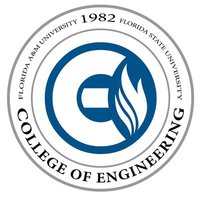 WI-FI
Objective
Interface with Microcontroller
Connect with user’s PC
Transmit data via WI-FI
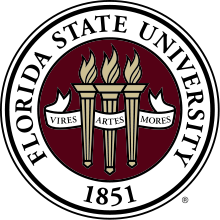 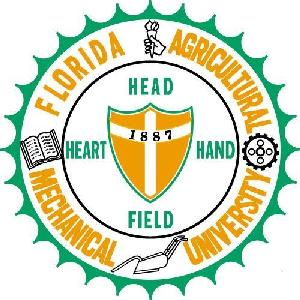 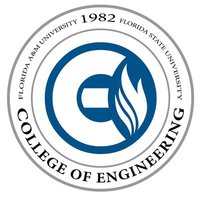 WI-FI
Evaluation of Characteristics 
Range 
Protocol 
Operating Voltage
Band Frequency 
Data Rate 
Price 
Ease of Interface with Microcontroller
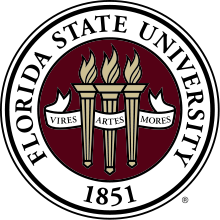 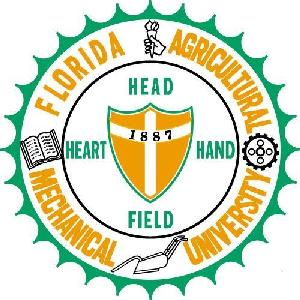 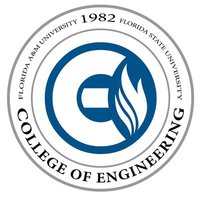 WI-FI
Possible Component Choices
XB24-Z7WIT-004
DEV-112877
WRL-08665
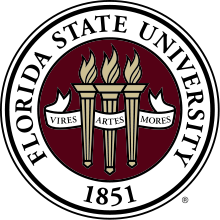 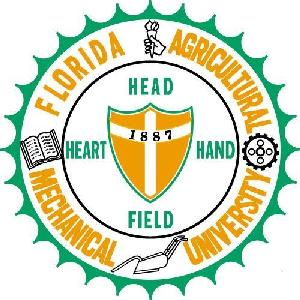 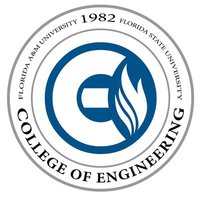 PEN10010NA-01 (Lantronix)
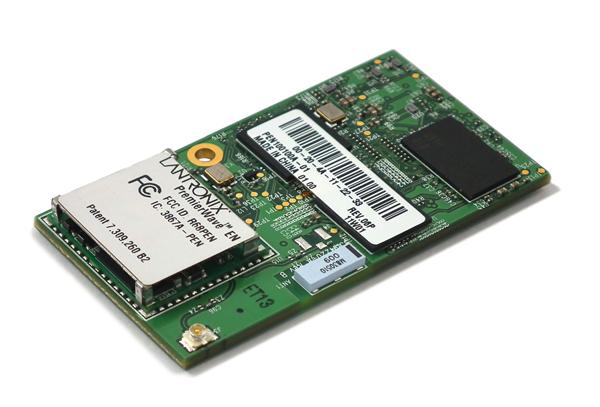 Characteristics 
Protocol: 802.11a/b/g/n
Frequency Band: 2.4, 5GHz
Operating Voltages: 3.3
Data Rate: 1Mbps, 54 Mbps, 65Mbps
Dimension: 55mm x 30mm x 8mm
Interface Type: Ethernet, I2C, SPI, Serial, U
Ease of Interface: Moderate Programming Required
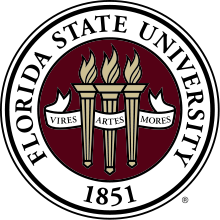 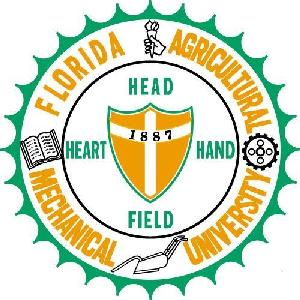 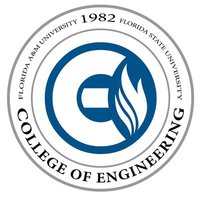 Arduino WI-FI Shield (Arduino)
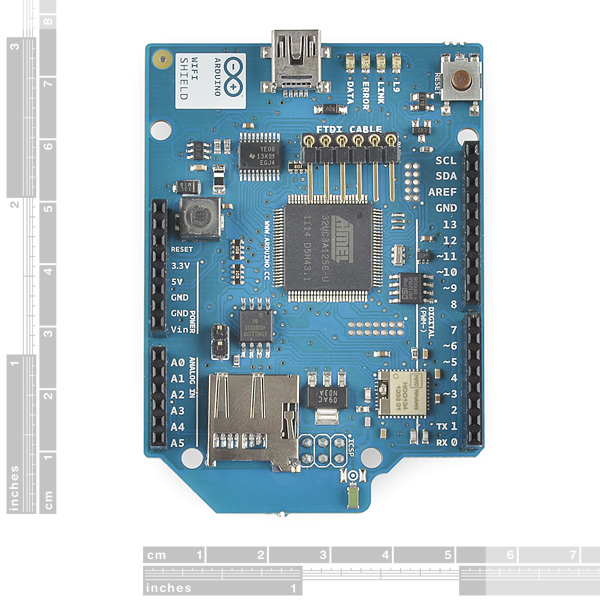 Characteristics 
Protocol: 802.11b/g 
Clock Speed:  16MHz = 63ns
Frequency Band: 2.4, 5GHz
Operating Voltages: 3.3
Data Rate: 1Mbps, 54 Mbps, 65Mbps
Dimension: 55mm x 30mm x 8mm
Interface Type: Ethernet, I2C, SPI, Serial, U
Ease of Interface: Minimal Programming Required
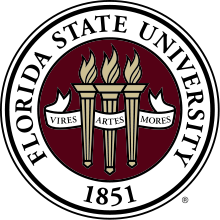 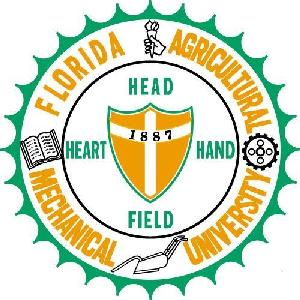 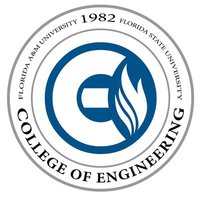 Selection of Component
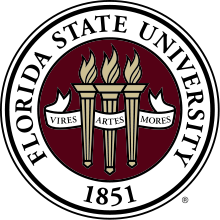 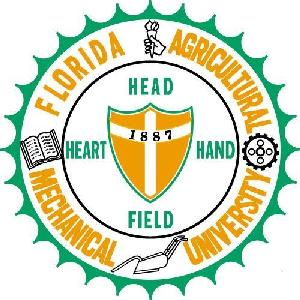 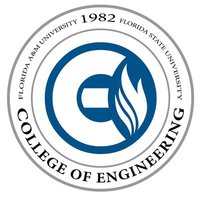 WI-FI
Approach
Program libraries to allow WI-FI chip to complete the following task
Connect with Microcontroller
Transmit data via WI-FI  
Test Plan
Test each library, class or program via Graphical User Interface (GUI)
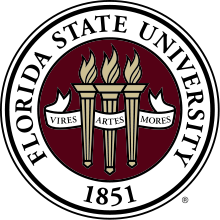 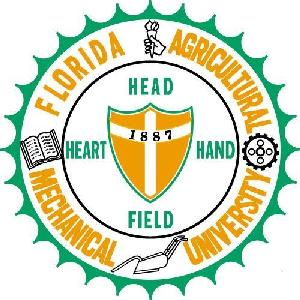 Questions?